ГАЗТЕХ РУС
Официальный представитель завода GasTeh в России
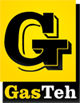 Коротко о нас
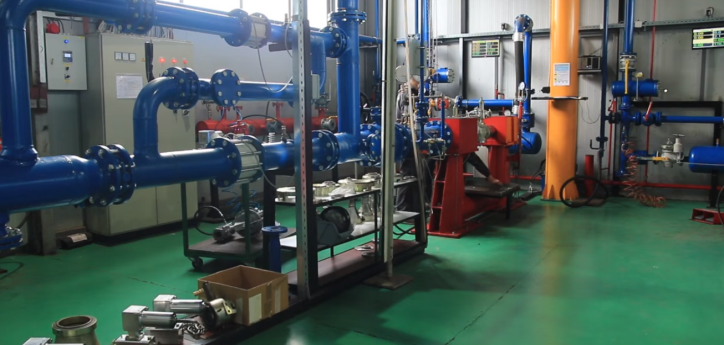 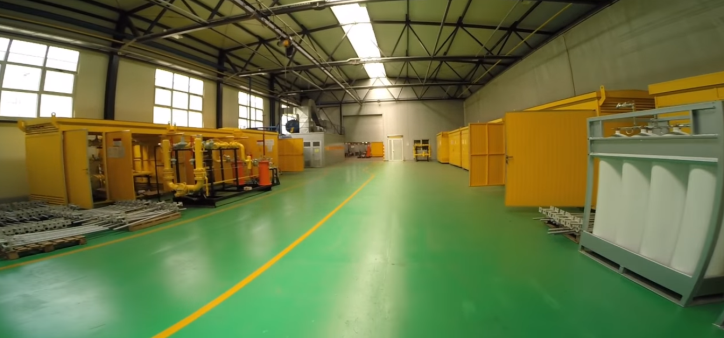 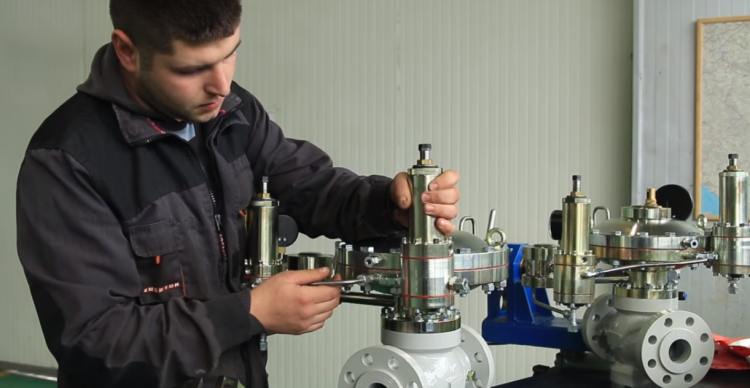 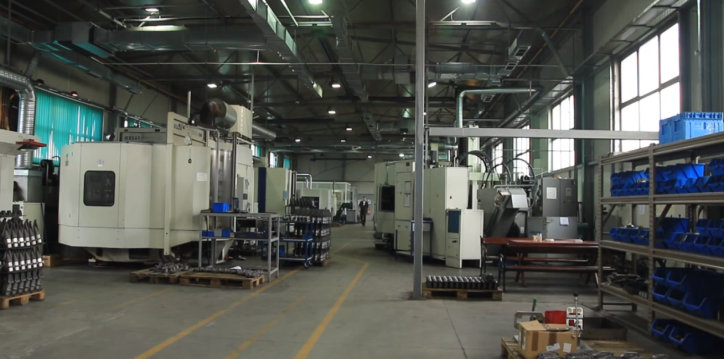 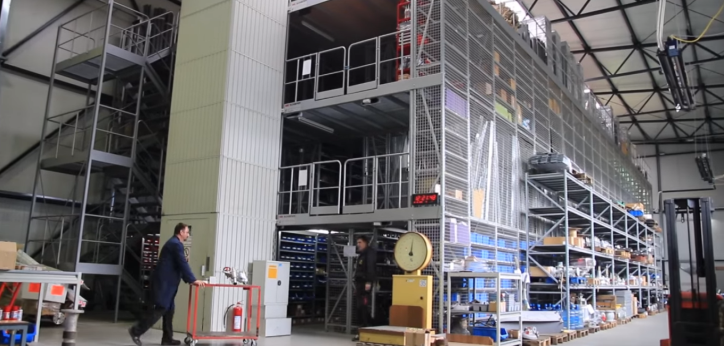 Нам доверяют
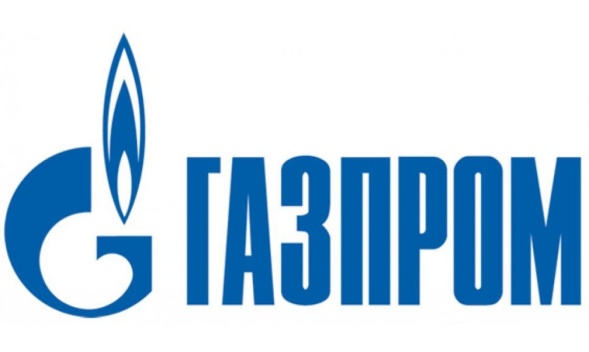 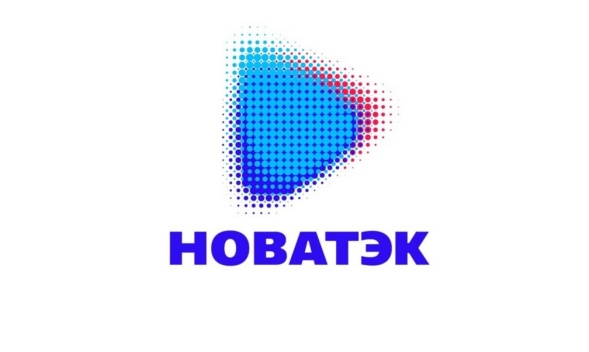 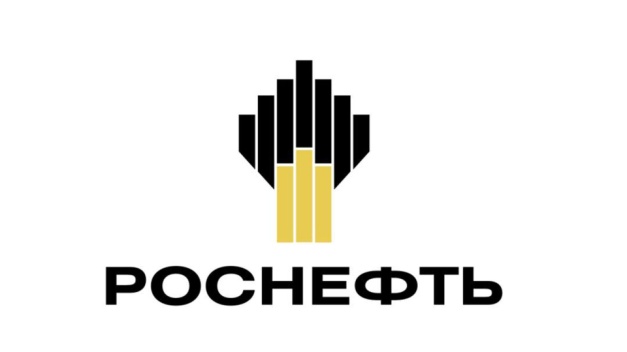 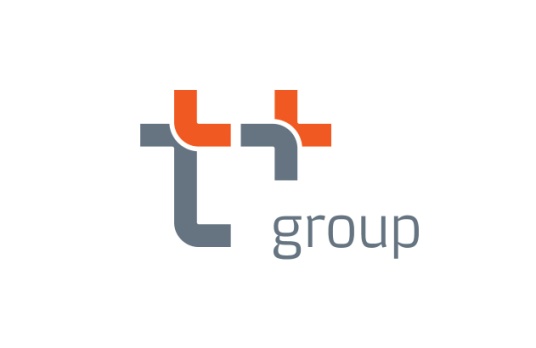 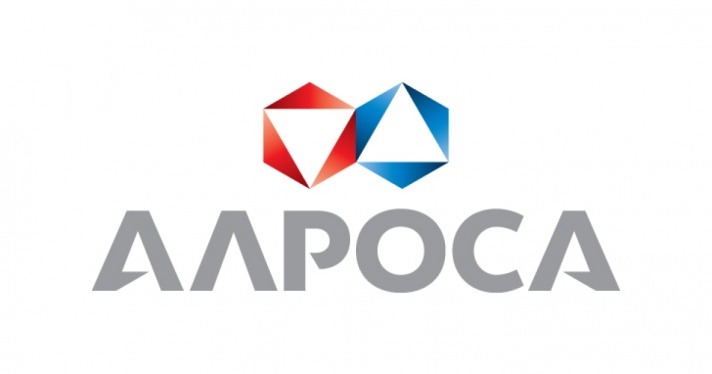 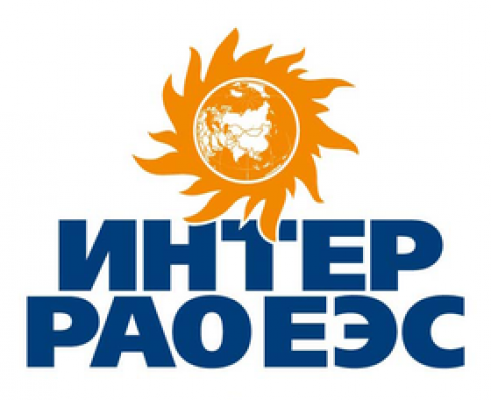 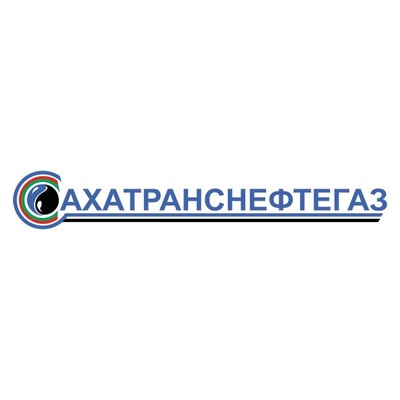 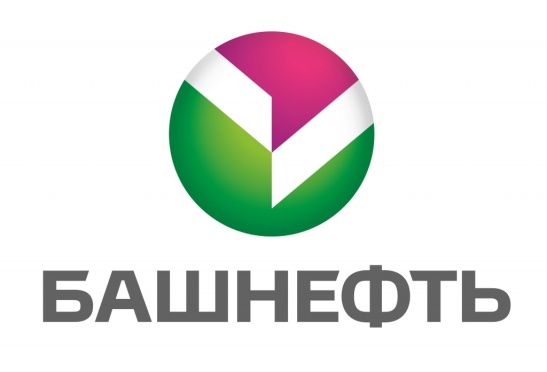 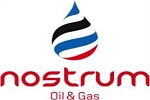 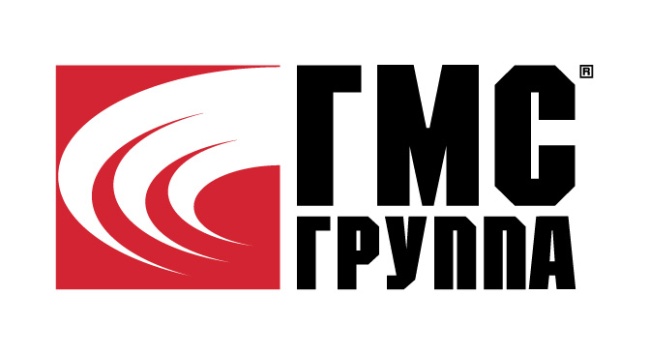 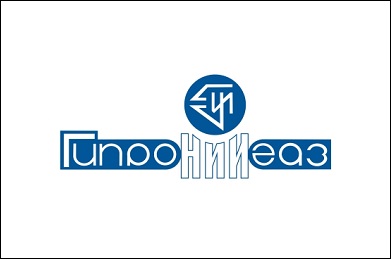 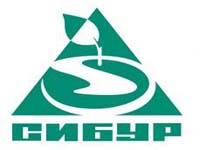 Преимущества регуляторов GasTeh
Исполнение У(-40 °С) и ХЛ(-60 °С)
Рабочее давление до 25 мПа
Класс точности АС(RG) до +/- 1%
Срок гарантии до 5 лет, срок службы до 40 лет
Возможность установки встроенного шумоглушителя
Возможность использования схемы «регулятор + регулятор-монитор» для обеспечения непрерывности подачи газа потребителю
Регуляторы производства «GasTeh» имеют сбалансированный рабочий клапан, обеспечивающий стабильное поддержание выходного давления при минимальных расходах газа
При производстве оборудования D. O. O. «GasTeh» использует комплектующие как собственного производства, так и ведущих Европейских производителей (EFFBE — мембраны, Treleborg — уплотнения, camozzi — фитинги, Inox-Thyssenkrupp и т. д.)
Высокая надежность работы регуляторов обеспечивается, в том числе, и изготовлением деталей выполненных с высочайшей точностью на обрабатывающих центрах немецкого производства
Применение в предохранительно-запорном клапане шарикового затвора повышает точность срабатывания
Все регуляторы с встроенным предохранительно-запорным клапаном могут комплектоваться датчиком положения ПЗК во взрывозащищённом исполнении
Регуляторы давления газа GasTehКраткий обзор и характеристики
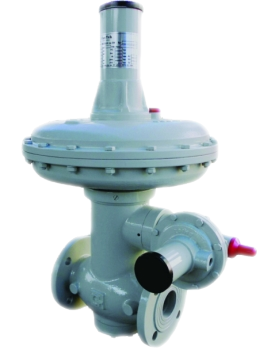 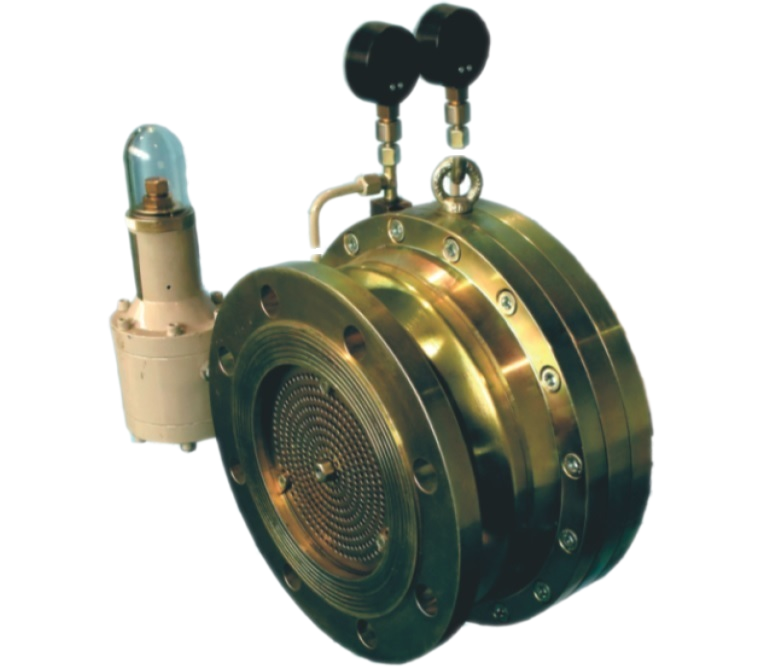 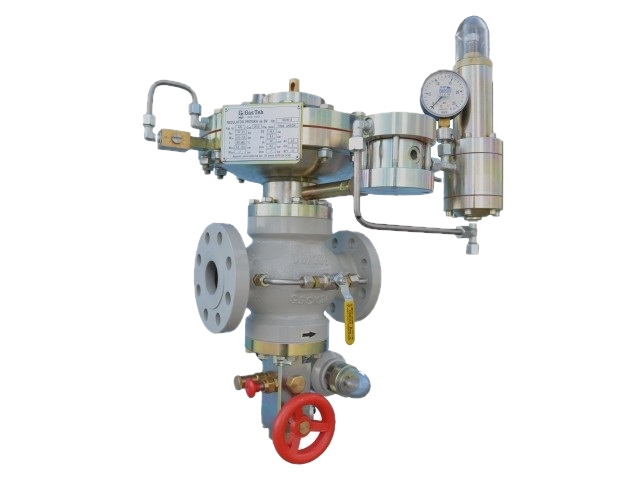 Регулятор давления прямого действия тип 122-BV
Параметры:
Входное давление: р1 = max 12 bar
Выходное давление: p2 = 0,01 – 0,5 bar
Типоразмеры: DN25-DN50 PN16/25 ANSI150
Климатическое исполнение: У и ХЛ(-60°С)
Класс точности: АС до 5%
Возможная рабочая среда:
Природный газ(ПГ), сжиженный углеводородный газ(СУГ), азот и технические газы
Регулятор прямого действия (с задатчиком давления непосредственно от пружины) для низкого и среднего выходного давления, используется в основном в котельных и при малых расходах (до 900 м³/ч). Имеет сбалансированный рабочий клапан, позволяющий устойчиво работать при расходах газа близких к нулю. Регулятор оснащен встроенным ПЗК (предохранительно-запорный клапан), срабатывающим как от превышения, так и понижения выходного давления.
Регулятор давления прямого действия тип 127-BV
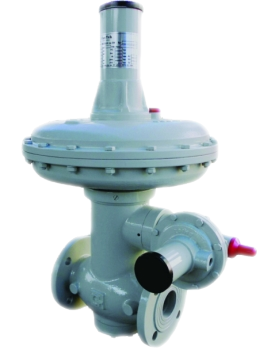 Параметры:
Входное давление: р1 = max 4(12) bar
Выходное давление: p2 = 0,01 – 0,5 bar
Типоразмеры: DN40-DN100 PN16, ANSI150
Климатическое исполнение: У и ХЛ(-60°С)
Класс точности: АС до 2,5%
Возможная рабочая среда:
Природный газ(ПГ), сжиженный углеводородный газ(СУГ), азот и технические газы
За счет отсутствия управляющего пилота, а так же прямой связи исполнительного механизма и рабочего клапана (без рычагов), регулятор быстро реагирует на изменение расхода. Поэтому данный регулятор может быть рекомендован к применению на объектах с резкими изменениями расхода (котельные, печи и т. д.). Конструкция регулятора с отдельно смонтированными в одном корпусе клапаном регулятора и клапаном ПЗК повышают безопасность системы. Например, попадание крупных частиц под основной клапан или его обледенение не мешают срабатыванию ПЗК.
Пилотный регулятор давления тип 139-BV
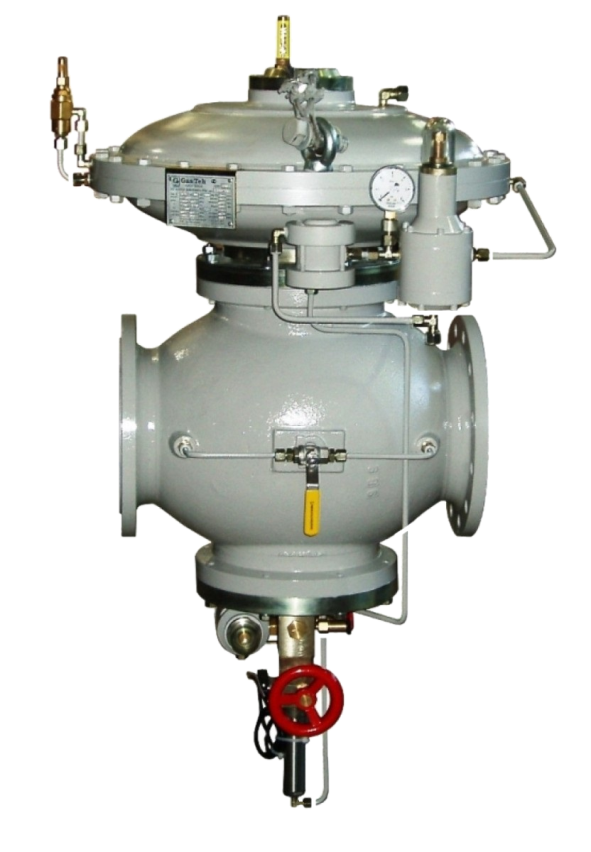 Параметры:
Входное давление: р1 = max 25 bar
Выходное давление: p2 = 0,01 – 12 bar
Типоразмеры: DN25-DN250 PN16/25 ANSI150
Климатическое исполнение: У и ХЛ(-60°С)
Класс точности: АС до 2,5%
Возможная рабочая среда:
Природный газ(ПГ), сжиженный углеводородный газ(СУГ), азот и технические газы
Регулятор с пилотным управлением оснащен встроенным ПЗК, срабатывающим как от превышения, так и понижения выходного давления. Этот тип регулятора имеет сбалансированный рабочий клапан, обеспечивающий плавное регулирование, в том числе, на малых расходах. В отличие от регуляторов прямоточной конструкции, при проведении обслуживания  данный регулятор не требует демонтажа  с линии редуцирования. На базе данных регуляторов изготавливаются ГРПБ по системе «регулятор + регулятор-монитор».
Система «регулятор + регулятор-монитор» на базе регуляторов 139 и 135-АХ для АО «Газпром газораспределение Дальний Восток», остров Сахалин
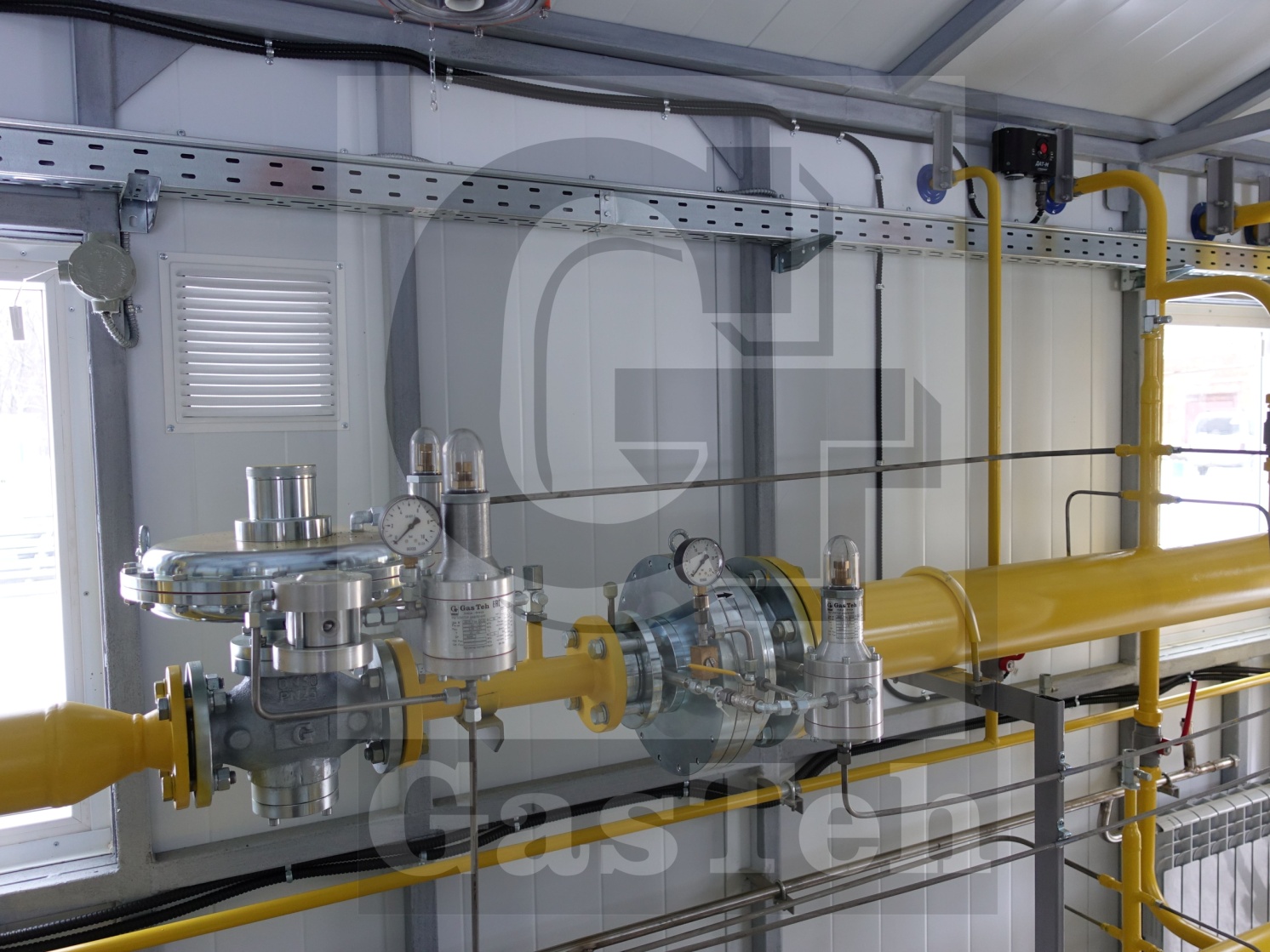 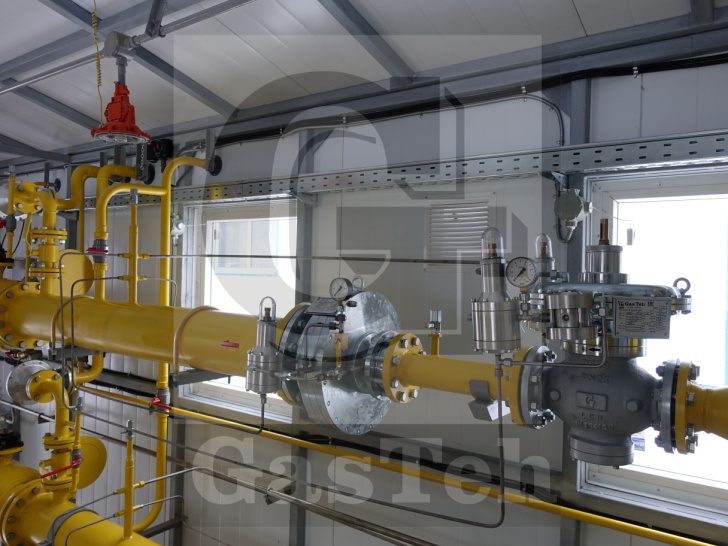 Пилотный регулятор давления тип 149-BV
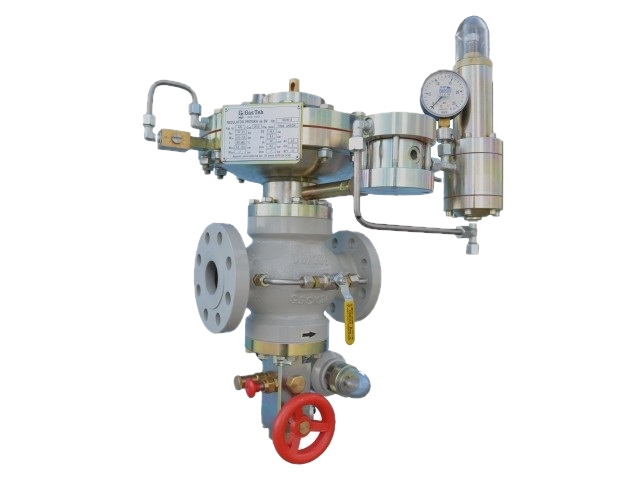 Параметры:
Входное давление: р1 = max 100 bar
Выходное давление: p2 = 1 – 40 bar
Типоразмеры: DN25-DN200 PN64/100 ANSI300/600
Климатическое исполнение: У и ХЛ(-60°С)
Класс точности: АС до 1,5%
Возможная рабочая среда:
Природный газ(ПГ), сжиженный углеводородный газ(СУГ), азот и технические газы
Регулятор 149-BV имеет схожую  с  регулятором  139-BV конструкцию, но предназначен для высокого давления до 10 МПа. Данный регулятор с надежной конструкцией, простым и понятным обслуживанием, является одним из самых применяемых регуляторов для магистральных газопроводов как в России, так и за рубежом.  В связи с этим на рынке газорегулирующего оборудования появляются копии, которые так или иначе не могут полностью воплотить конструктивные особенности данного оборудования.
Регулятор давления прямого действия тип 128-Р
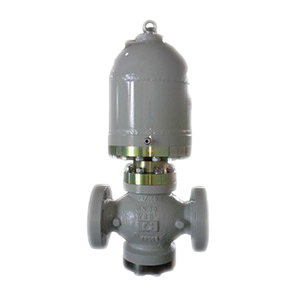 Параметры:
Входное давление: р1 = max 250 bar
Выходное давление: p2 = 2 – 100 bar
Типоразмеры: DN25, DN50 ANSI900/1500
Рабочие температуры: от - 20 до + 90°С 
Класс точности: АС - 5%
Возможная рабочая среда:
Сжиженный природный газ(CПГ), азот(N2), двуокись углерода(СО2) и технические газы
128-P регулятор прямого действия предназначен для высокого входного давления до 25 МПа. Данный регулятор не имеет управляющего пилота и рычагов, поэтому малочувствителен к быстрым изменениям расхода. Клапан и седло имеют симметричную конструкцию, т. е. при повреждении уплотнения седла или клапана можно использовать обратные стороны данных деталей.
Регулятор давления прямого действия тип 128-Р
Схема
Контрольное давление
Симметричный клапан
Выходное давление
Симметричное седло
Входное давление
Инновационные разработки завода GasTeh
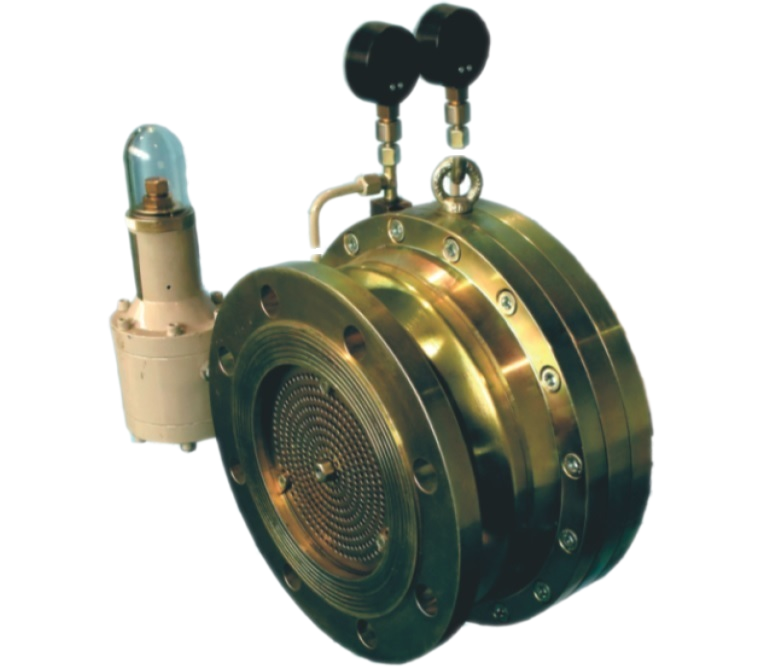 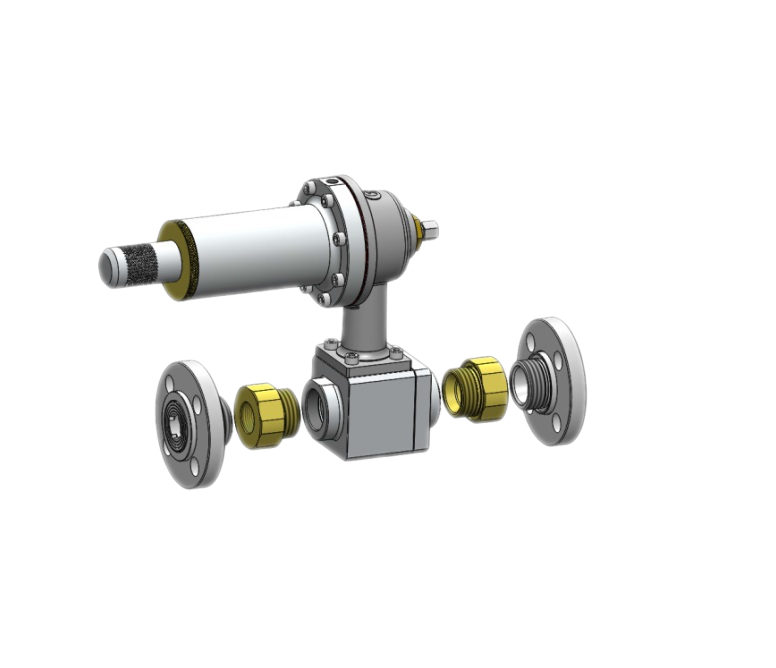 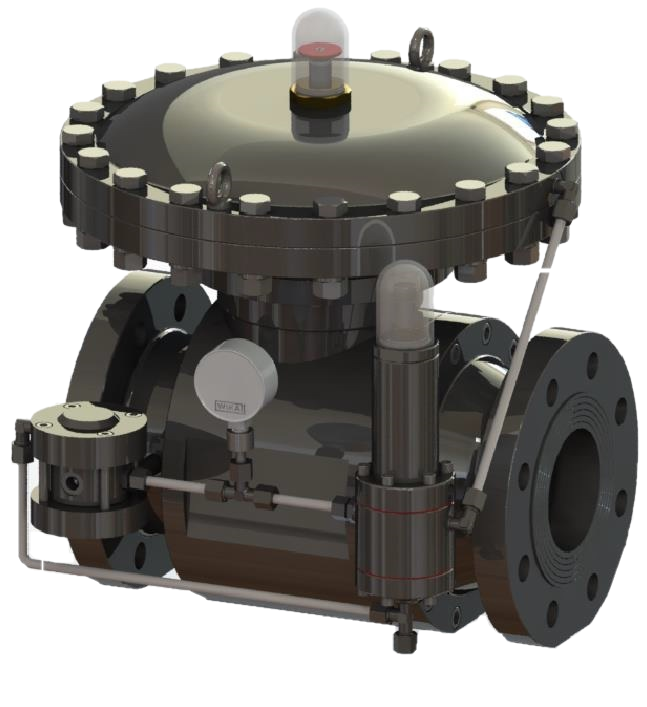 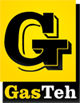 Пилотный осевой регулятор давления тип 135-АХ
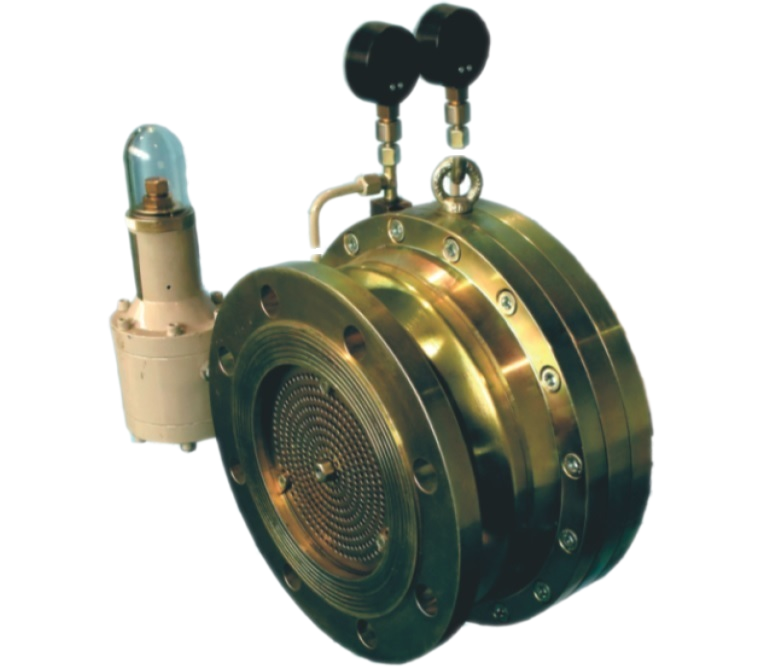 Параметры:
Входное давление: р1 = max 20 bar
Выходное давление: p2 = 0,02 – 12 bar
Типоразмеры: DN25/80; DN40/100, DN50/150, DN65/15(200), DN80/200(250), DN100/300  PN16/25 ANSI150
Климатическое исполнение: У и ХЛ(-60°С)
Класс точности: АС до 2,5%
Возможная рабочая среда:
Природный газ(ПГ), сжиженный углеводородный газ(СУГ), азот и технические газы
Регулятор 135-AX это осевой регулятор с пилотным управлением. Данный регулятор является аварийно-открытым и может применяться в системе «регулятор + регулятор-монитор». То есть в случае аварии данный регулятор остается открытым, а подача газа осуществляется с помощью регулятора-монитора. 
Основной инновацией данного регулятора является его конструкция, обеспечивающая шумоподавление на 25 дБ, что позволяет снизить затраты на комплекс дополнительной шумоизоляции газорегуляторных пунктов. Данных показателей удалось достичь за счет того, что выходная часть корпуса в три раза больше входной, а так же с помощью четырех ступеней шумоглушения, встроенных в корпус регулятора. Такая компоновка позволила равномерно распределить поток газа по всей полости корпуса регулятора и не только значительно снизить шум, но и серьезно увеличить его пропускную способность. Конструкция регулятора 135-AX запатентована компанией «GasTeh» на мировом рынке.
Регулятор давления прямого действия тип 125-АХ
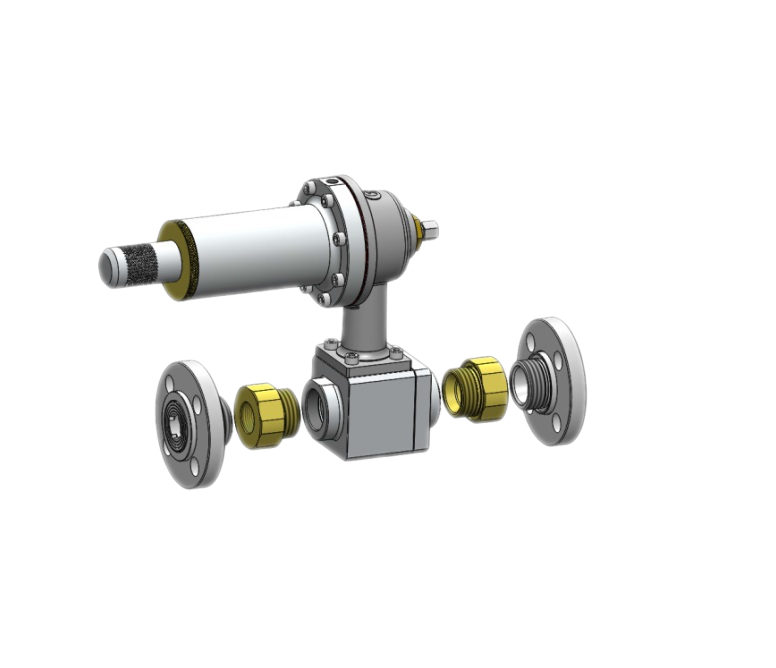 Параметры:
Входное давление: р1 = max 100 bar
Выходное давление: p2 = 0,15 – 3 bar(125-АХ-NP)
                                         p2 = 1 – 16 (30) bar (125-AX-VP)
Типоразмеры: DN25, DN40, DN50
Подвижные сопла: Ø13, Ø19, Ø25
Класс точности: АС до 2,5%
Возможная рабочая среда:
Природный газ(ПГ), сжиженный углеводородный газ(СУГ), азот и технические газы
125-AX является осевым регулятором прямого действия. Сбалансированная подвижная гильза обеспечивает наилучшую регулировку давления и значительно увеличивает коэффициент расхода KG. Модульная конструкция регулятора упрощает его обслуживание и позволяет проводить визуальное обследование регулятора без снятия корпуса с линии редуцирования. Регулятор имеет симметричную конструкцию, т. е. при повреждении уплотнения седла с одной  стороны, седло можно развернуть на 180 градусов и дальше продолжать использовать регулятор. Регулятор 125-AX может использоваться в системе «регулятор + регулятор монитор» для обеспечения непрерывности подачи газа потребителю.
Пилотный осевой регулятор давления тип 146-АХ
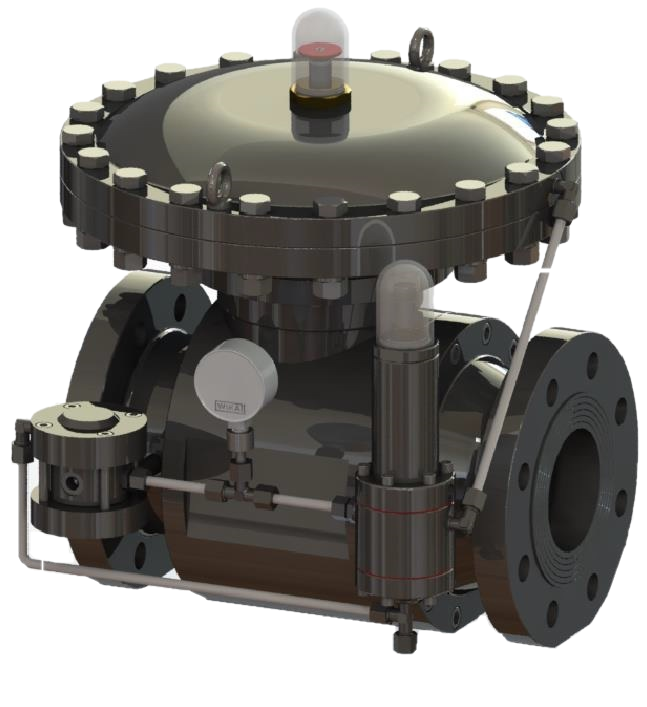 Параметры:
Входное давление: р1 = max 100 bar
Выходное давление: p2 = 0,5 – 75 bar
Типоразмеры: DN50 PN100 ANSI300/ANSI600
Климатическое исполнение: У и ХЛ(-60°С)
Класс точности: АС – 1%
Возможная рабочая среда:
Природный газ(ПГ), сжиженный углеводородный газ(СУГ), азот и технические газы
Инновационная разработка 2018 года от производителя GasTeh.  Регулятор предназначен для высокого входного давления до 10 МПа. Конструкция осевого регулятора предусматривает исполнения как аварийно-открытого, так и аварийно-закрытого типа и дает возможность применять его в системе «регулятор + регулятор-монитор». Коэффициент пропускной способности данного регулятора при условном проходе всего в 50 мм достигает 2700 м³/ч, что на 20% выше,  чем у ближайшего конкурента Type FL „Tartarini“ DN50 ANSI300.  Модульная конструкция регулятора упрощает его обслуживание и позволяет проводить визуальное обследование регулятора без снятия корпуса с линии редуцирования. Регулятор тип 146-АХ запатентован компанией «GasTeh» и защищен в Институте интеллектуальной собственности на международном уровне (EU + 30 стран мира).
Конфигурации регулятора 146-АХ
Мембранная защита
Индикатор положения
При аварии открыт
При аварии закрыт
Простое обслуживание мембраны
Камера без давления
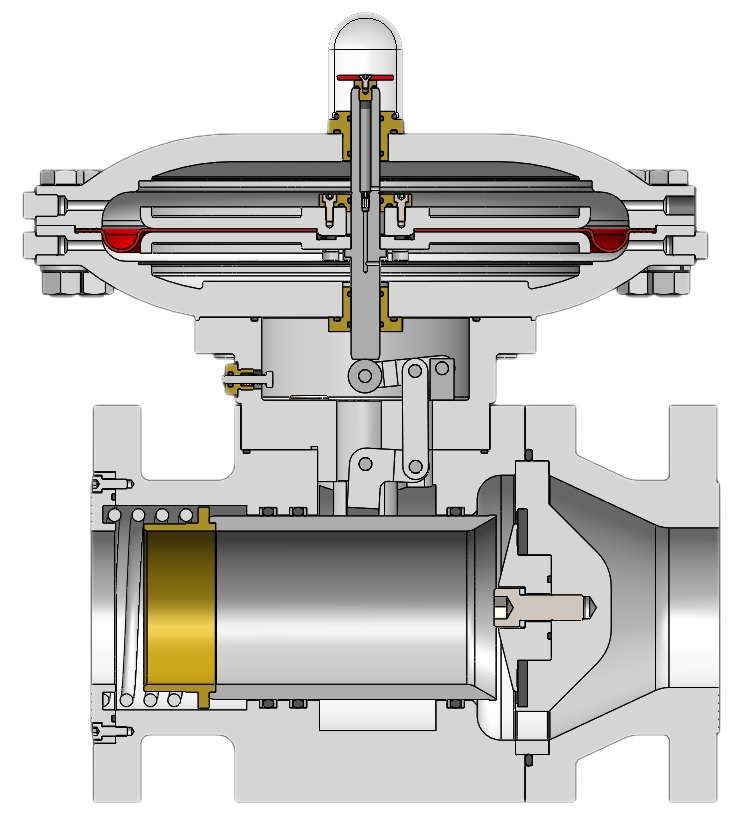 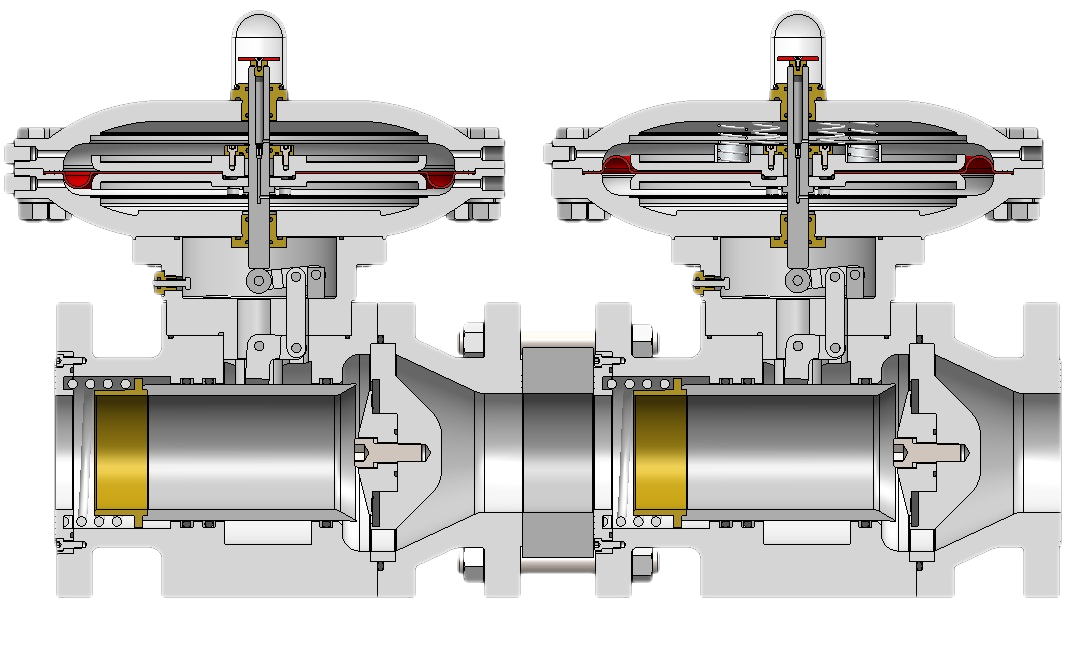 Сбалансированное закрытие
Индикатор поврежденных уплотнительных элементов
Адаптер
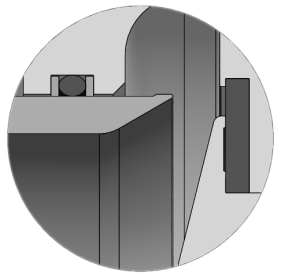 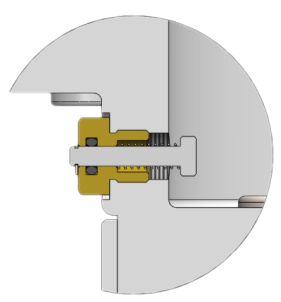 Монитор
Регулятор
Установка адаптера для просто обслуживания седла
Простая установка пружины(без специальных инструментов)
Конфигурации регулятора 146-АХ
Колесо для сброса
Ручной переключатель
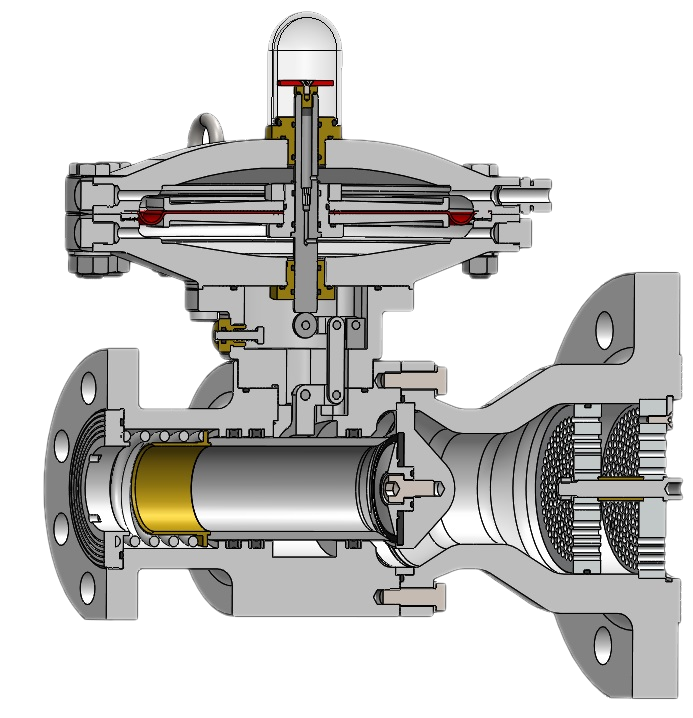 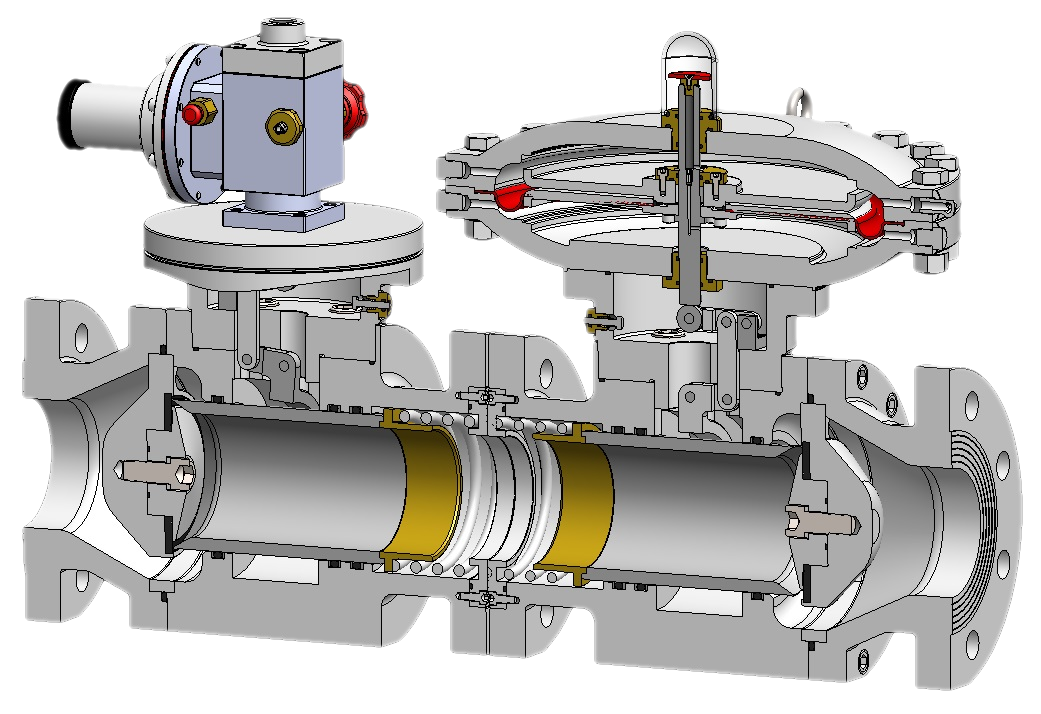 Интегрированный глушитель
Уплотнение седла
Сбалансированное закрытие
Пружина
Исследования регулятора 146-АХ в реальных условиях в г. Инджия, респ. Сербия
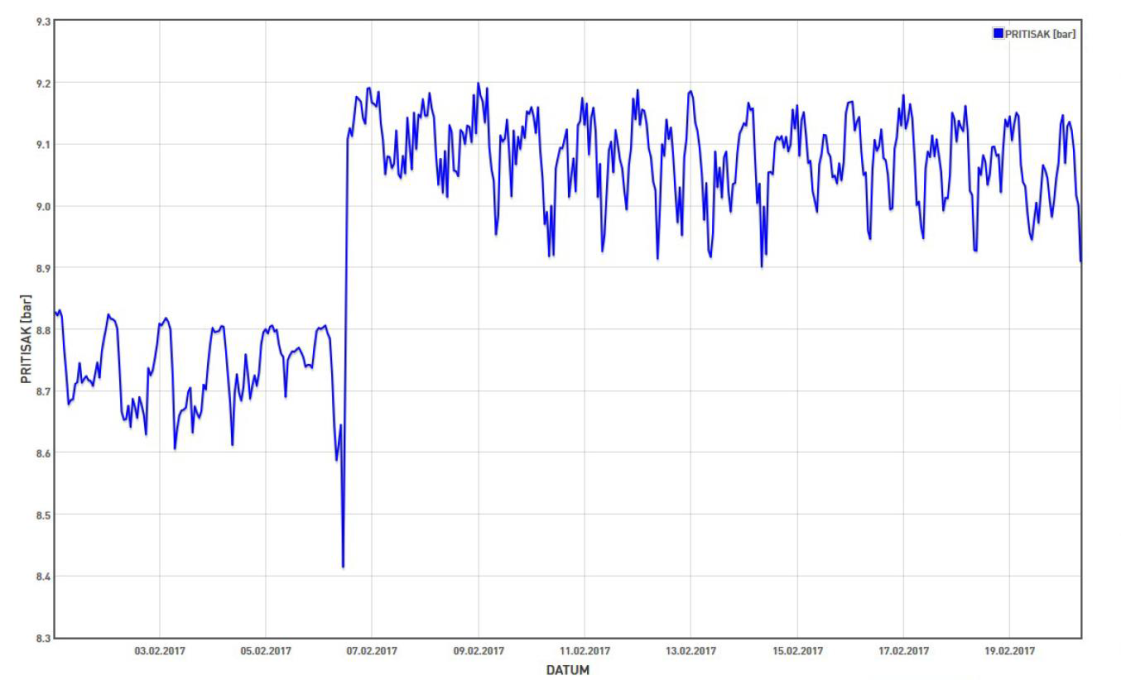 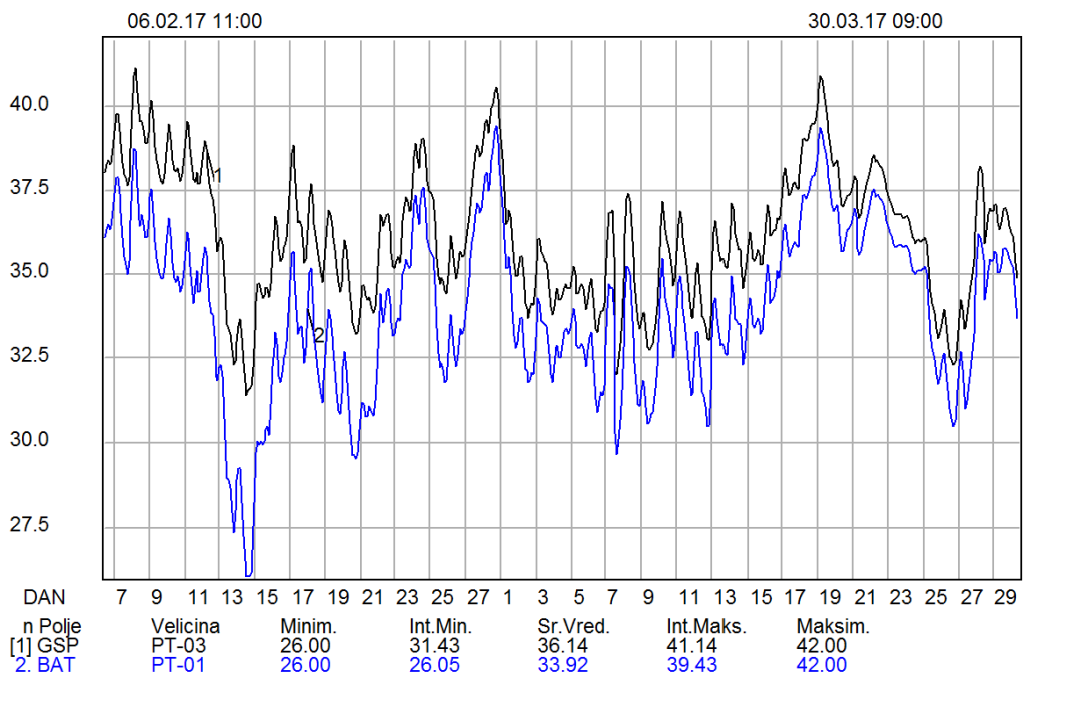 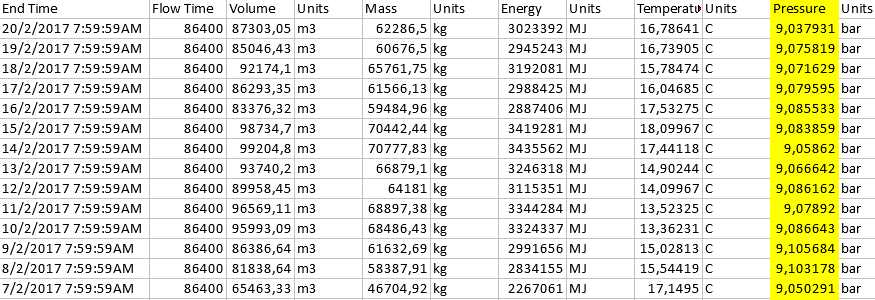 Стандарты для качественной и надежной работы
Декларация Таможенного Союза на регуляторы давления 

Сертификат Газсерт на регуляторы давления газа

Сертификат OHSAS 18001-2008, 2016-2018 

Сертификат ISO 9001-2015, 2017-2019 SGS 

Сертификат ISO 14001-2005, 2016-2018

Аккредитация лаборатории GasTeh
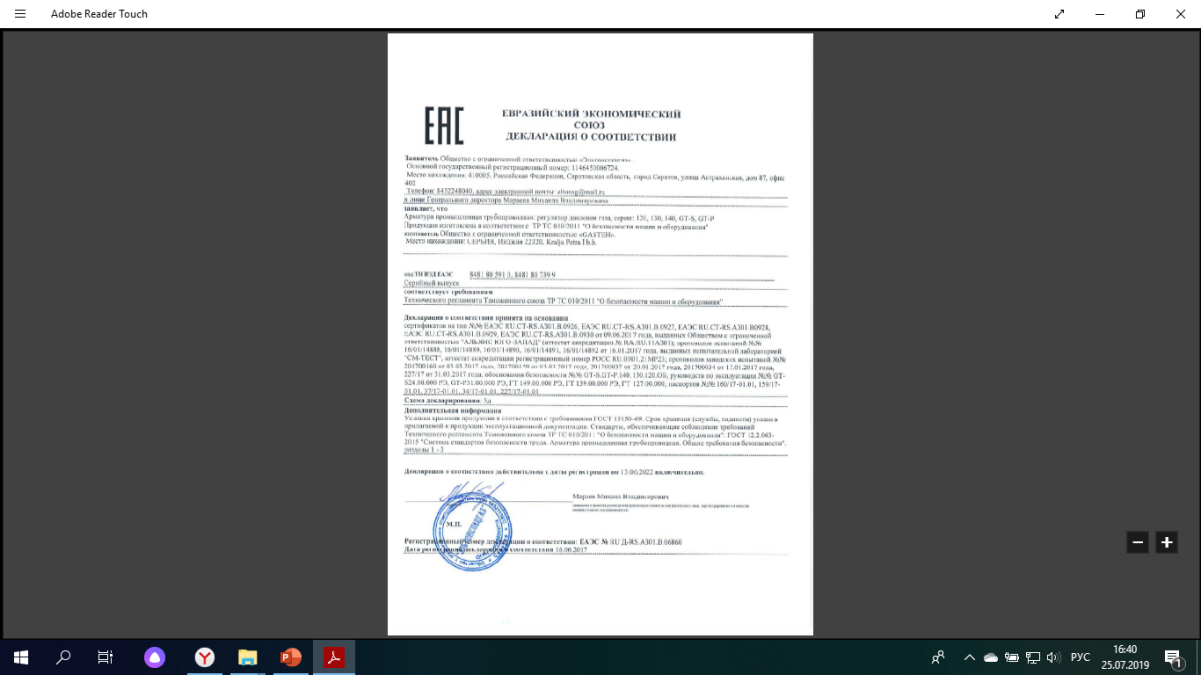 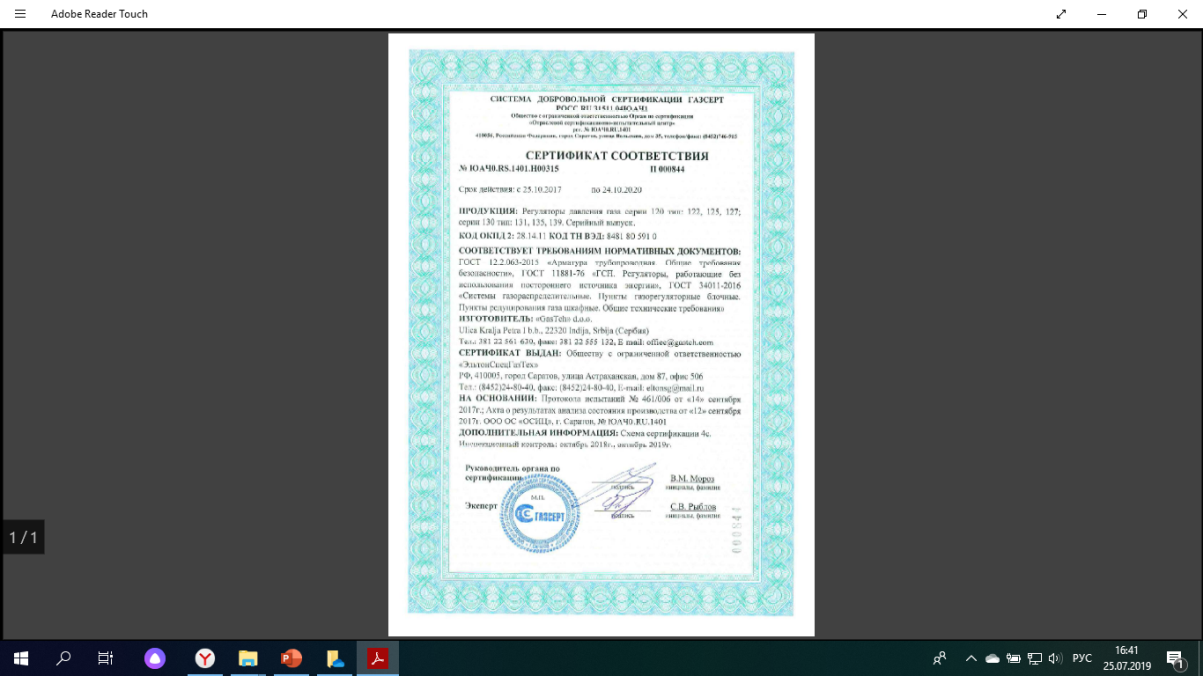 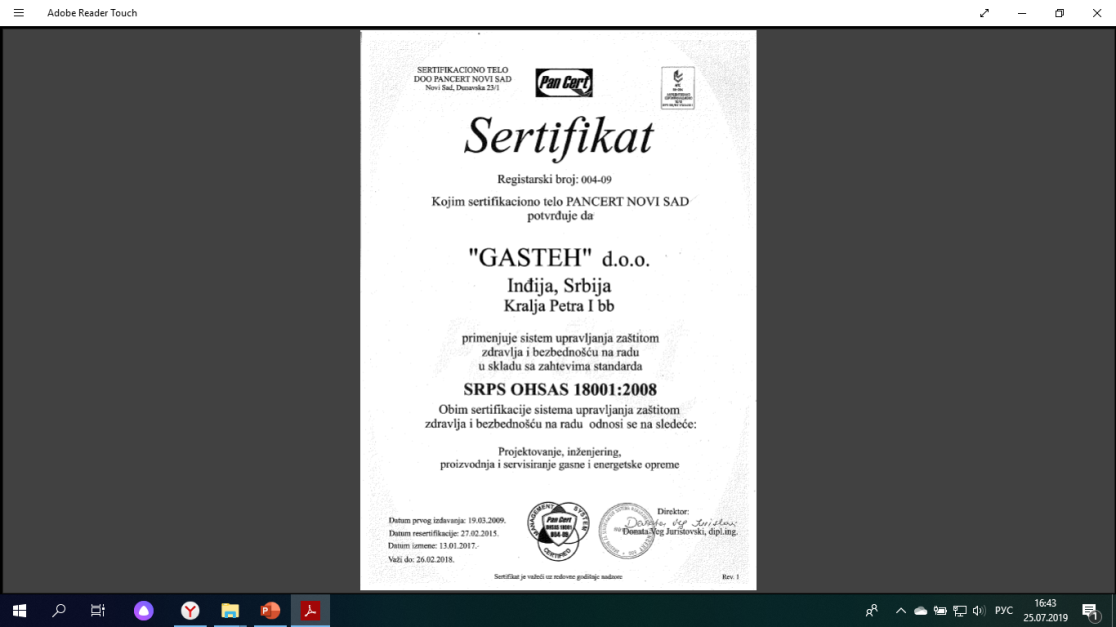 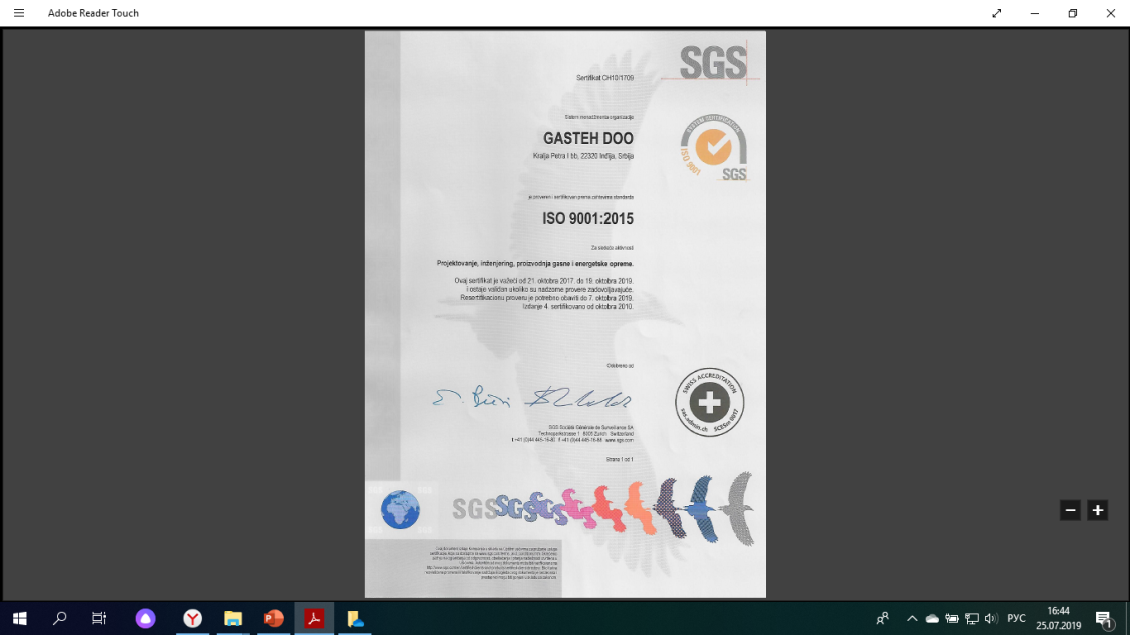 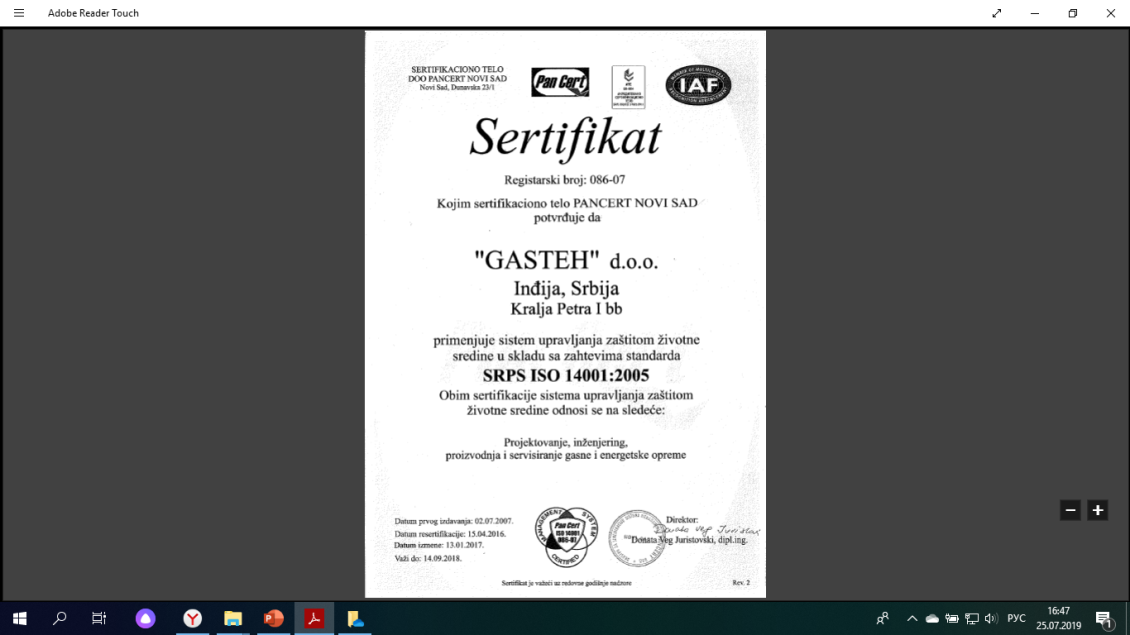 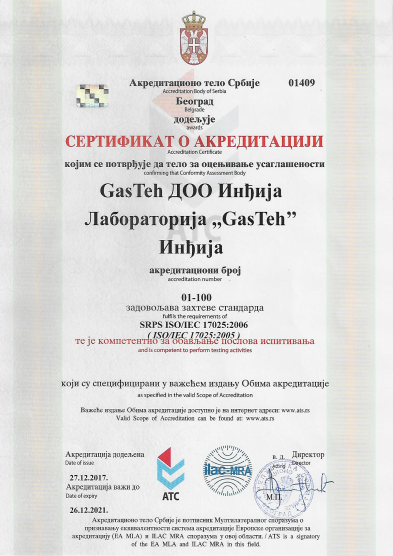 Участие в выставке «РОС-ГАЗ-ЭКСПО-2018»
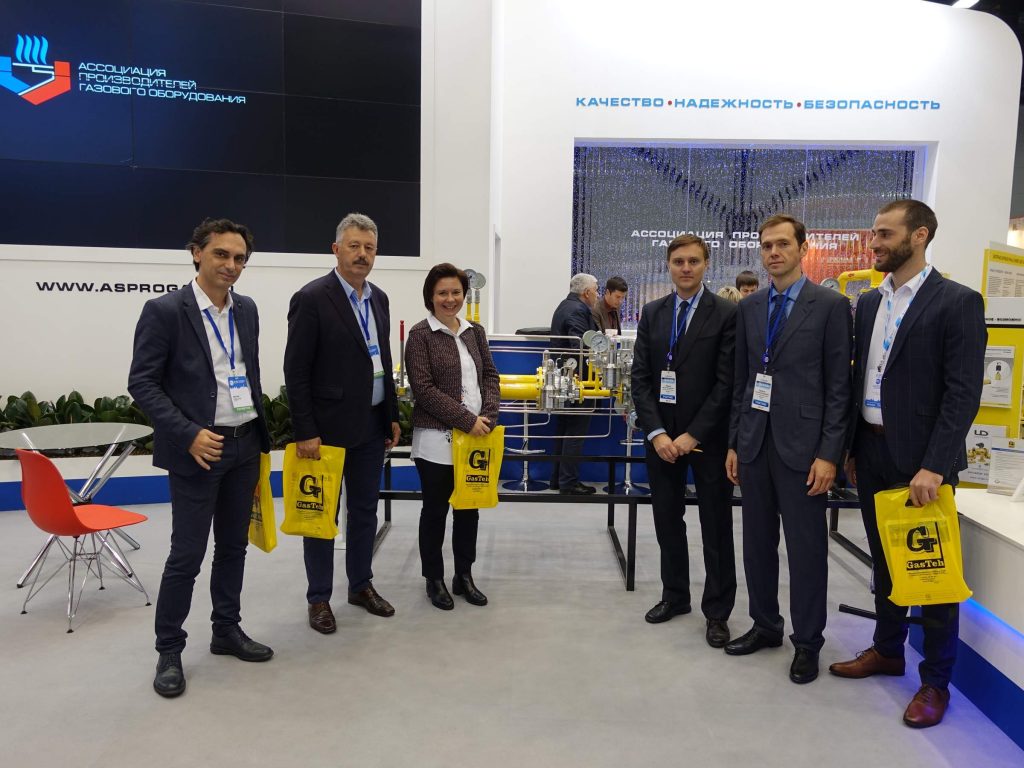 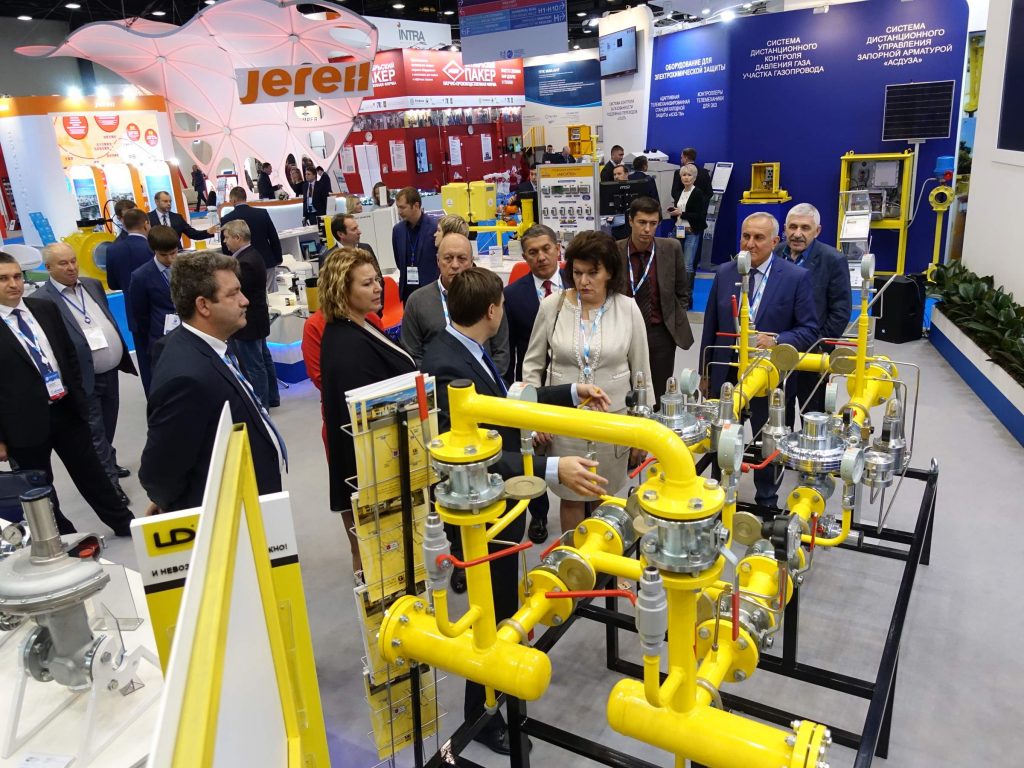 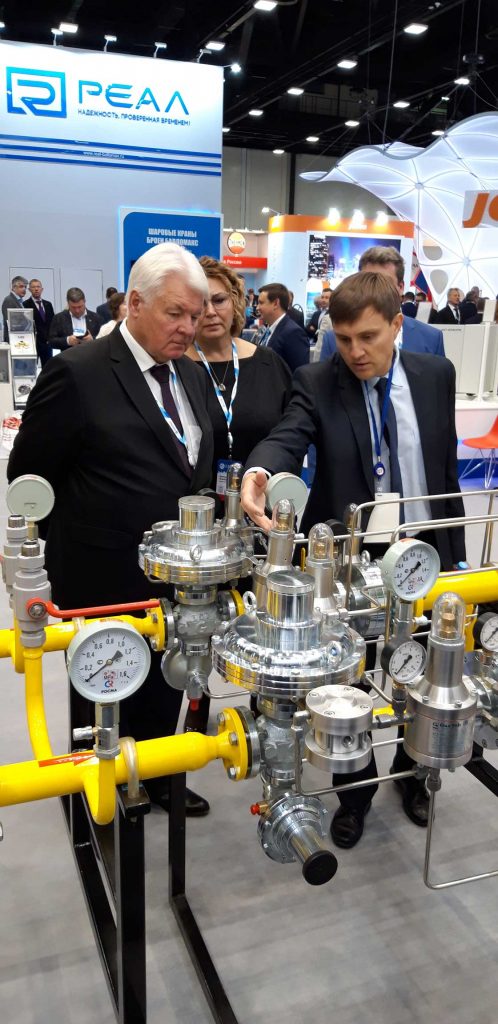 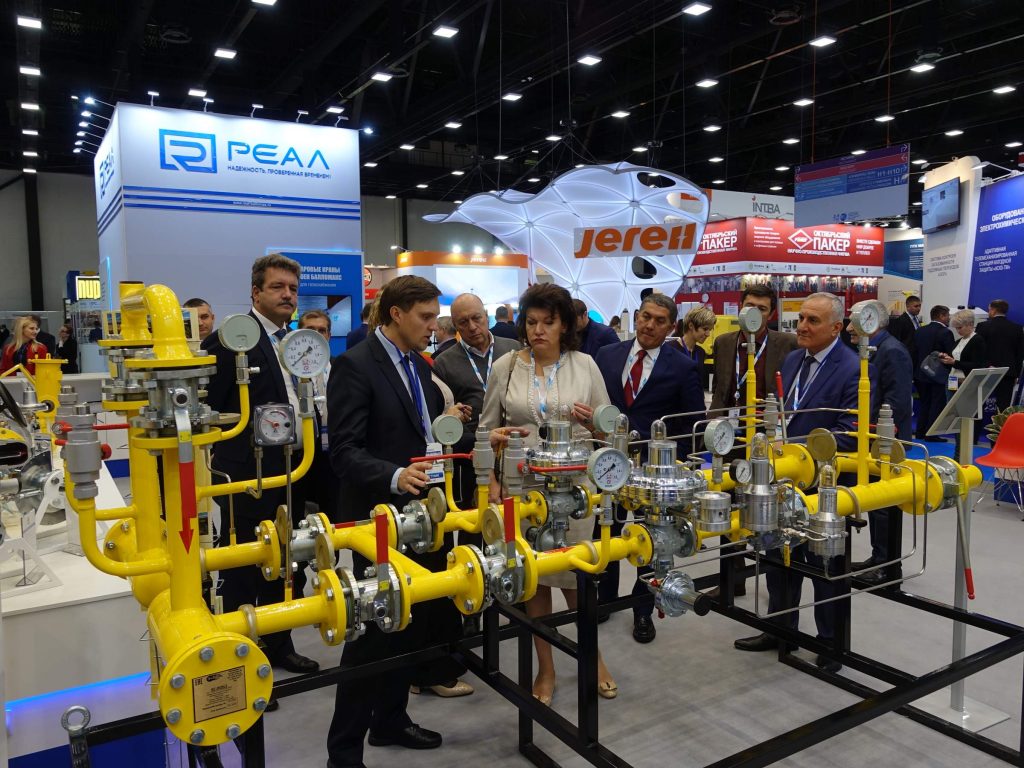 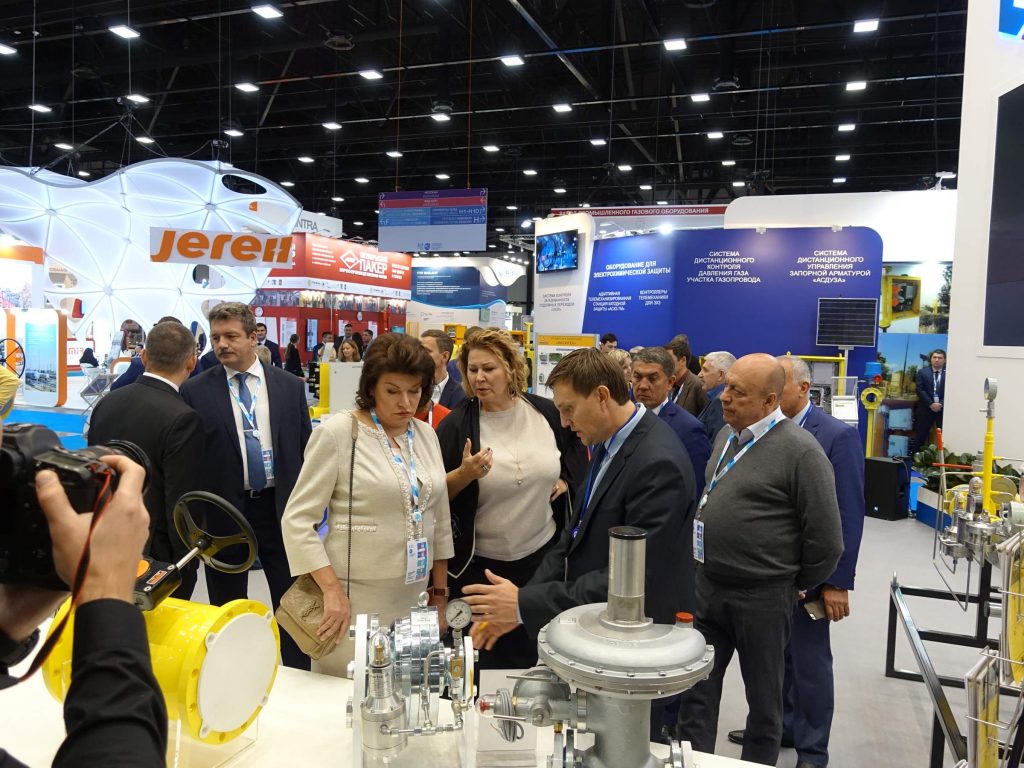 Почему заказчики выбирают оборудование GasTeh?
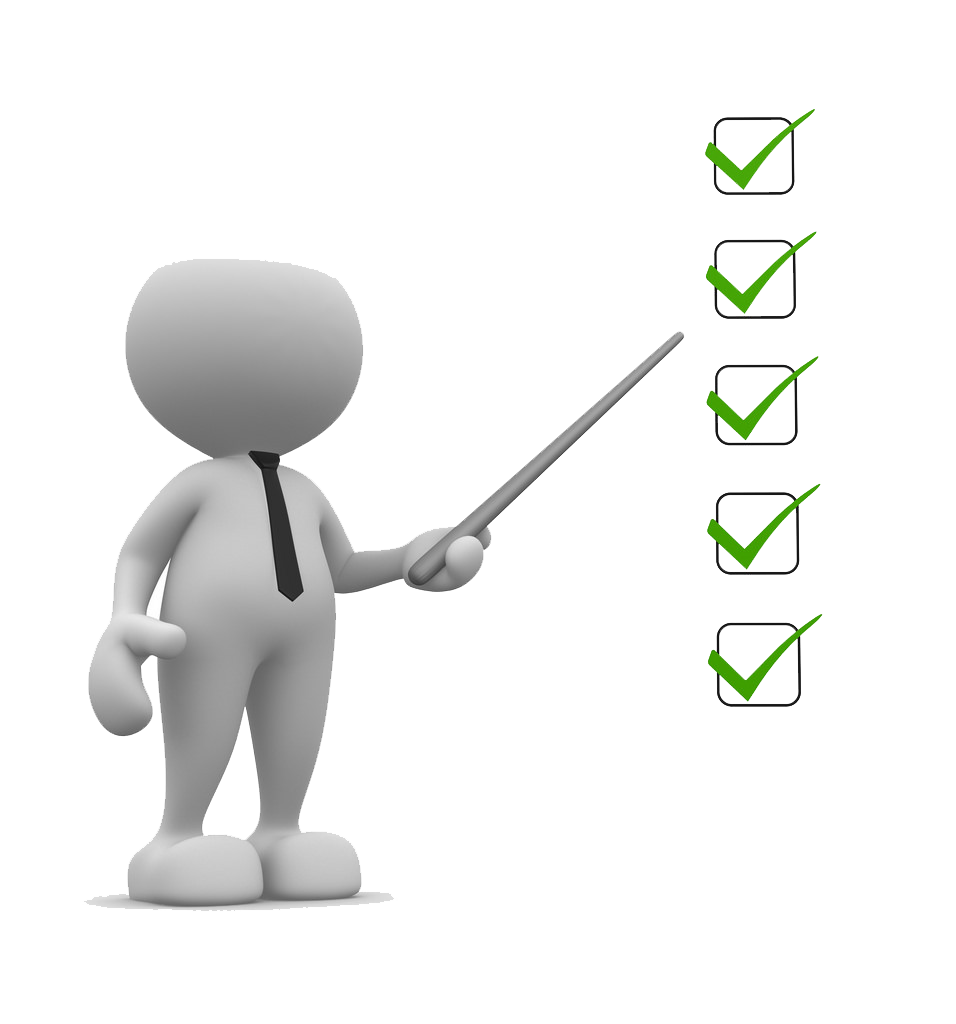 Спасибо за Внимание!
ООО «ГАЗТЕХ РУС»
Официальный представитель завода GasTeh в России
+7 (8452) 248-040
http://gasteh.pro
248040@mail.ru